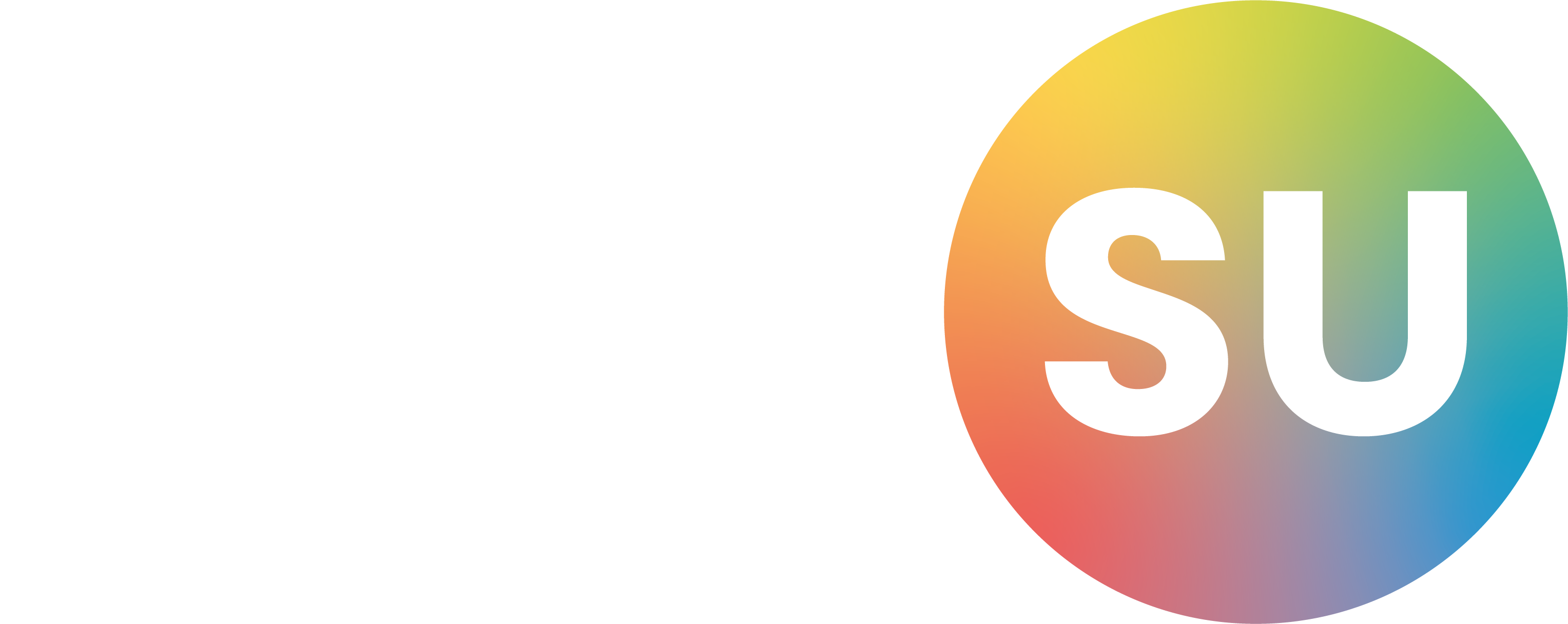 Become a Course Rep
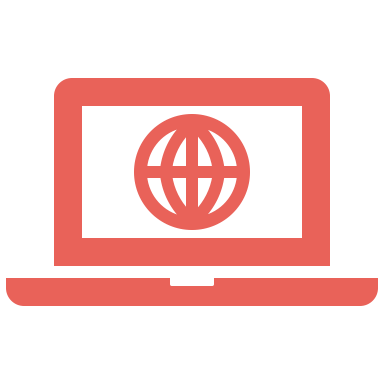 Feedback Online
What does a Course Rep do?
Course Reps are a vital part of the 3 ways to make your voice heard.
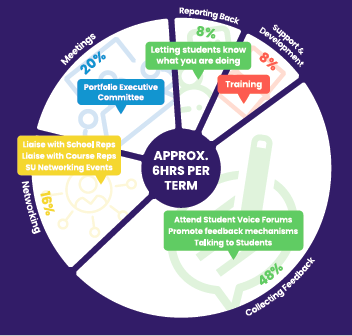 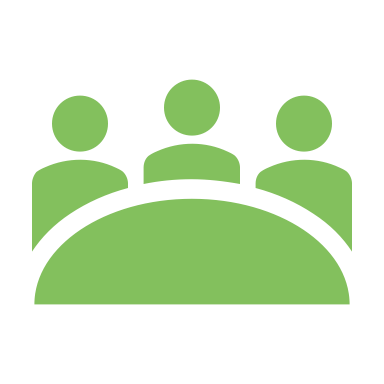 Attend a Meeting
You do not need any prior experience to be a Course Rep, just a passion for representing the views of students and an ability to attend the Student Voice Forums each term.Nominate yourself through [the online form] before [insert date].
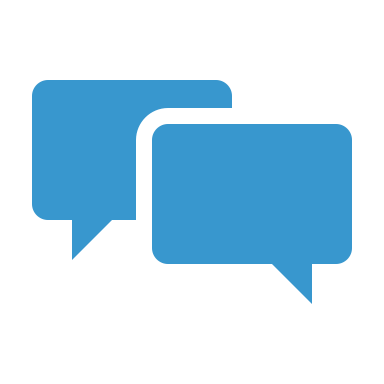 Talk to a Rep
Beds SU will provide training for all Course Reps
Benefits
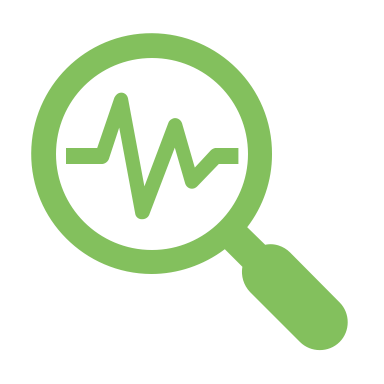 Skills & Attributes
Things you’ll learn and develop:
Listening
Research Skills
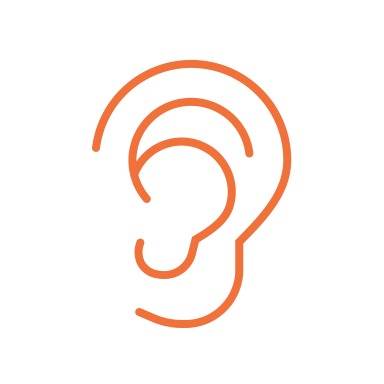 Problem Solving
Create positive change for yourself
and others

Direct links to academics running
your courses

Demonstrate your skills in a position of responsibility

Looks great on your CV!

Support from Rep Development
Coordinator & wider SU Team
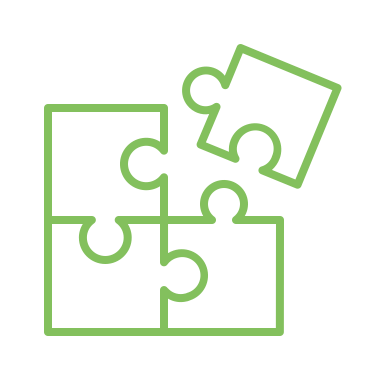 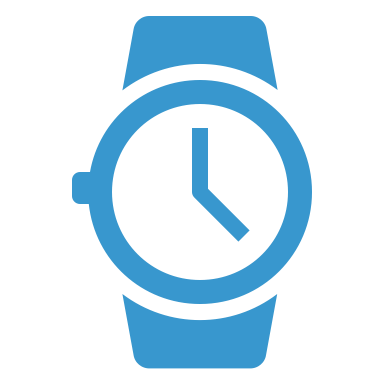 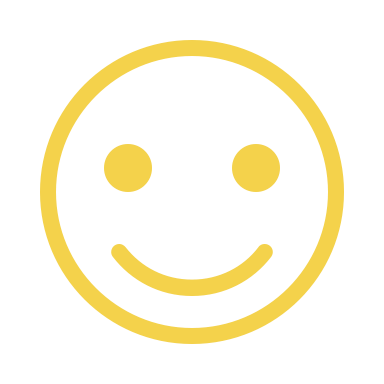 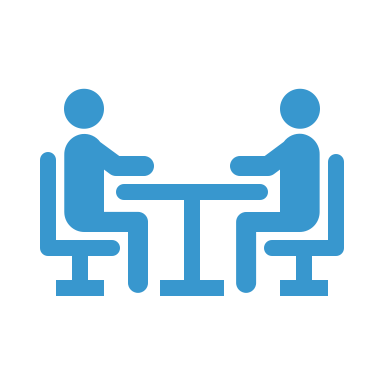 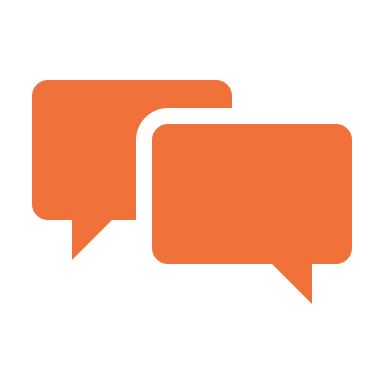 Time Management
Approachable
Committee Skills
Negotiation Skills
Why become a course rep?